PHY 712 Electrodynamics
10-10:50 AM  MWF  in Olin 103

Class notes for Lecture 13:
Continue reading  Chap. 5 – Sec. 5.6-5.7 in JDJ
Examples of magnetostatic fields
Magnetic dipoles
Hyperfine interaction
02/14/2024
PHY 712  Spring 2024 -- Lecture 13
1
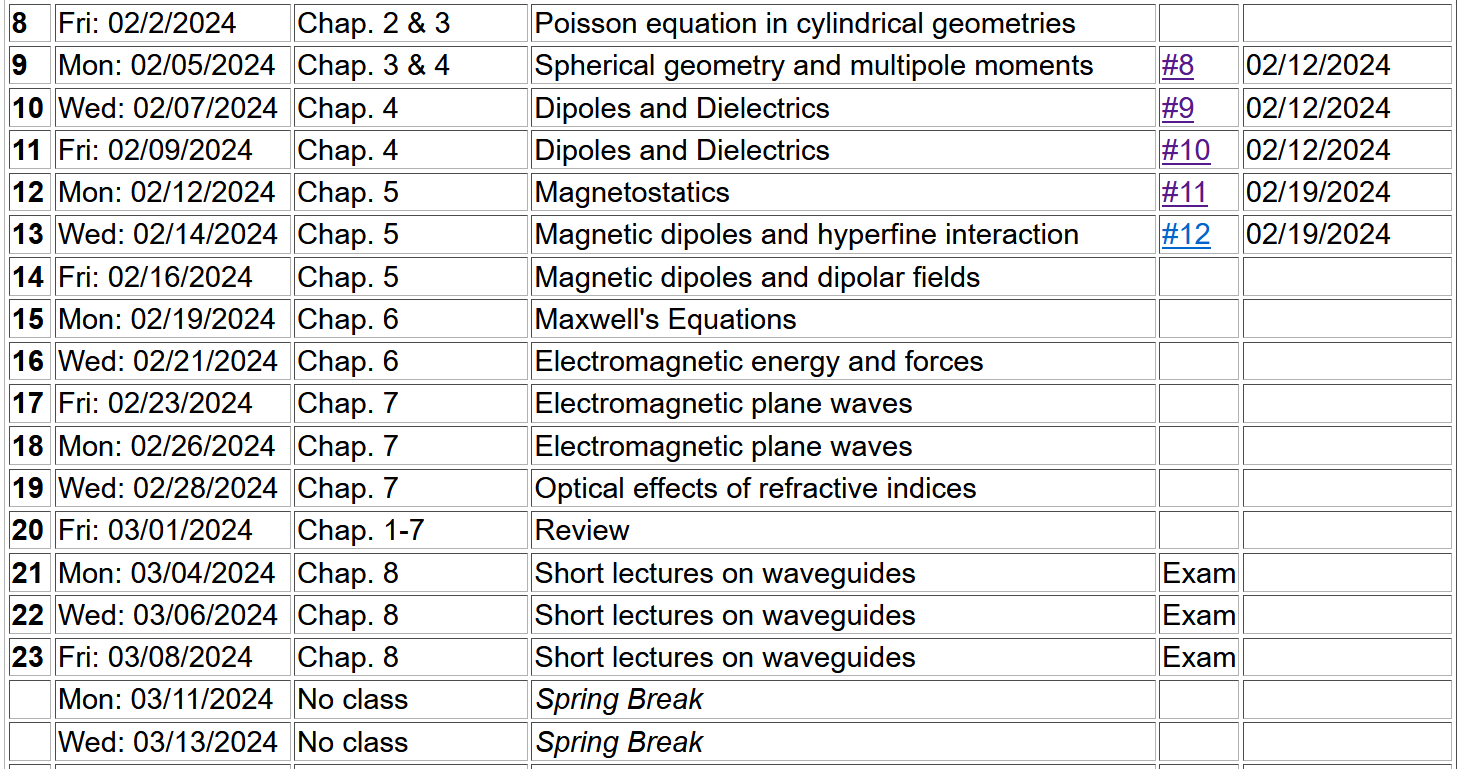 02/14/2024
PHY 712  Spring 2024 -- Lecture 13
2
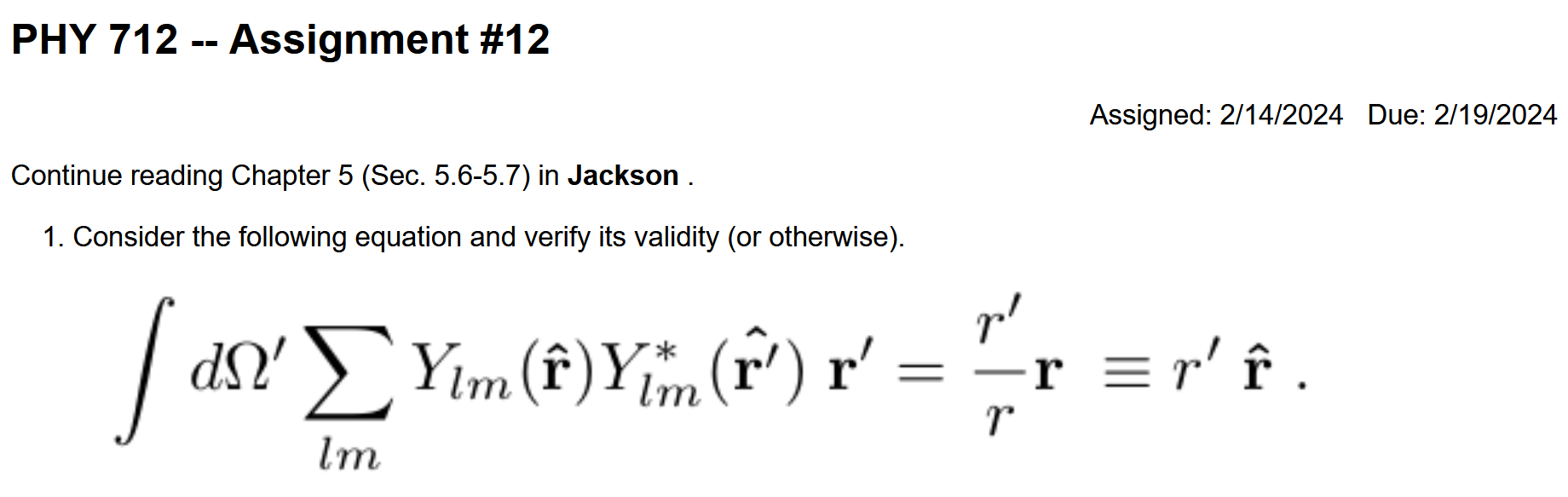 02/14/2024
PHY 712  Spring 2024 -- Lecture 13
3
Comment about spherical polar coordinates
      Ref: https://www.cpp.edu/~ajm/materials/delsph.pdf
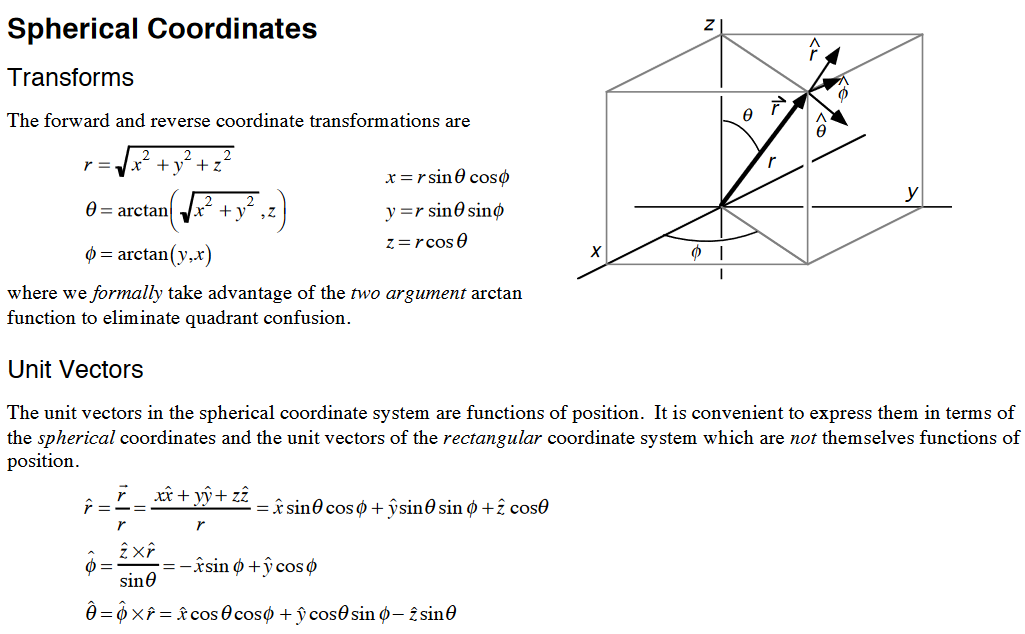 02/14/2024
PHY 712  Spring 2024 -- Lecture 13
4
Note result given in “detailed” pdf file:
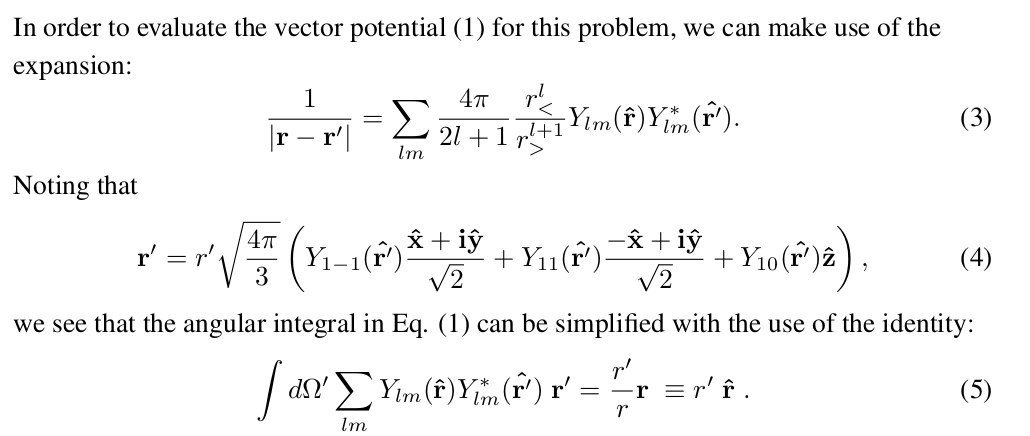 02/14/2024
PHY 712  Spring 2024 -- Lecture 13
5
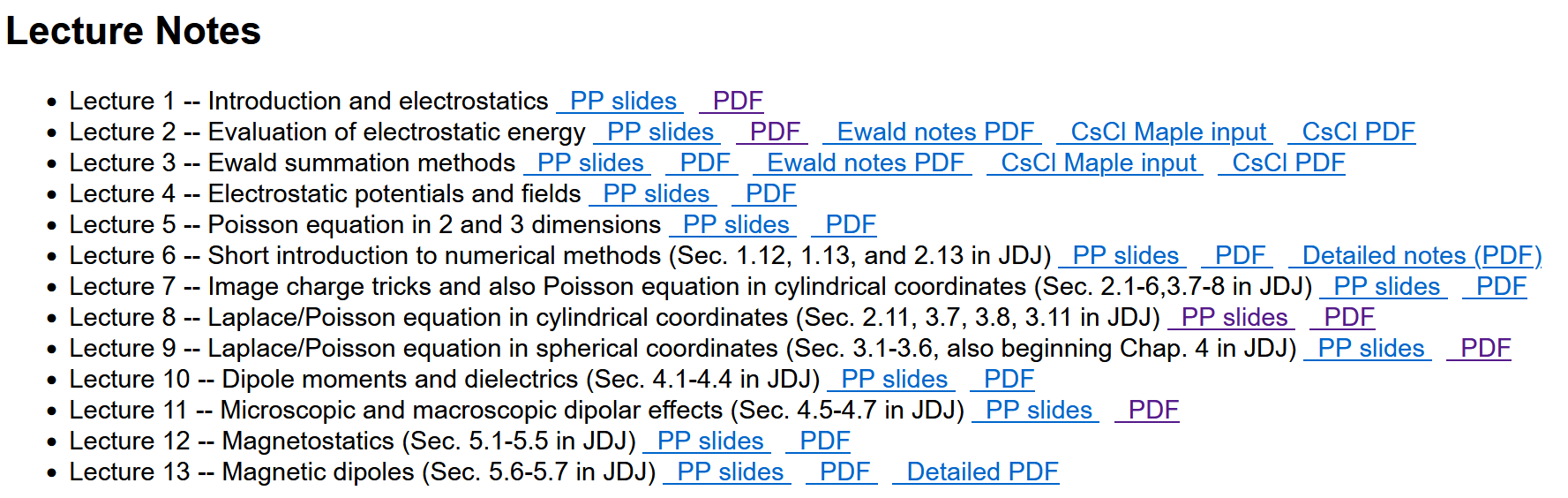 02/14/2024
PHY 712  Spring 2024 -- Lecture 13
6
Example macroscopic localized current source --
For the model current density --
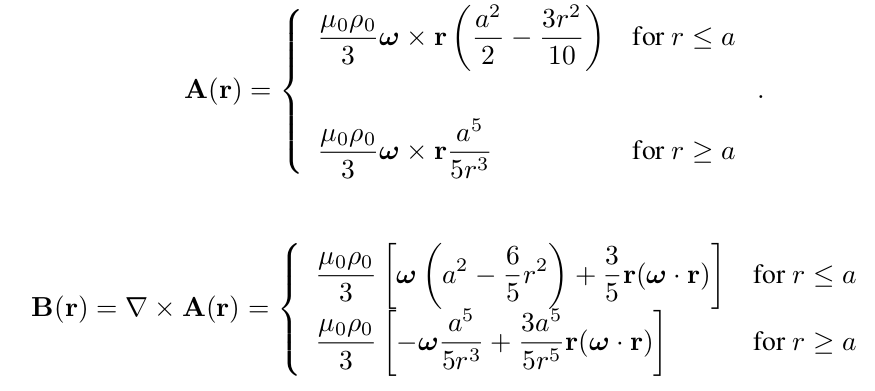 02/14/2024
PHY 712  Spring 2024 -- Lecture 13
7
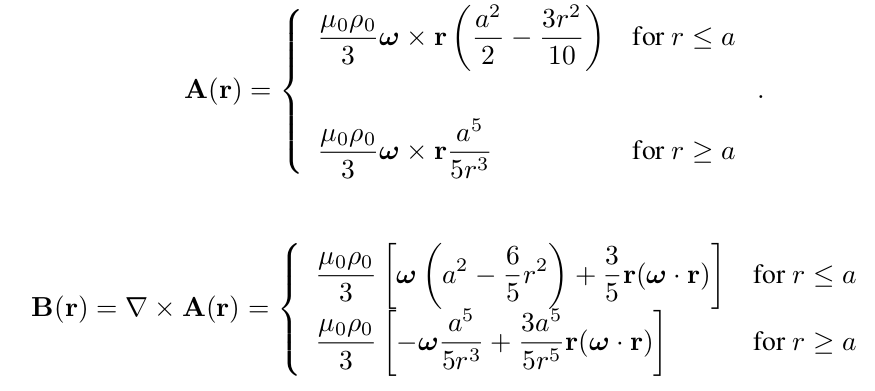 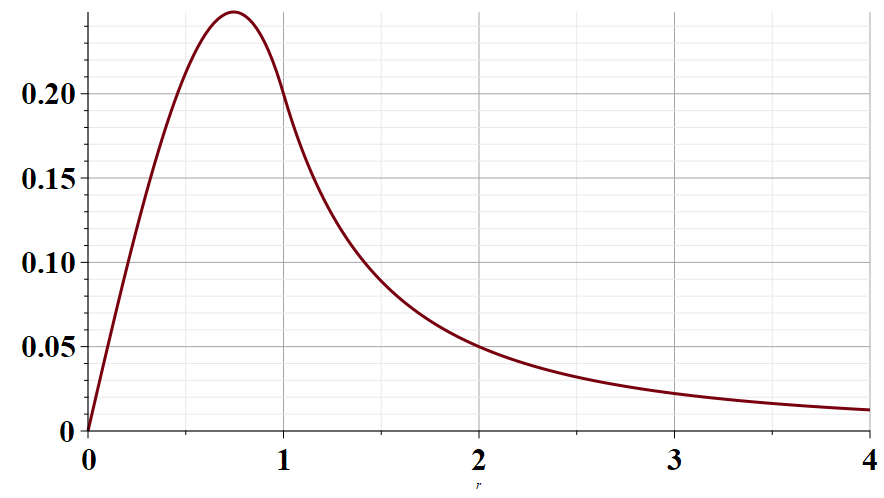 Radial part of A(r)
r/a 
02/14/2024
PHY 712  Spring 2024 -- Lecture 13
8
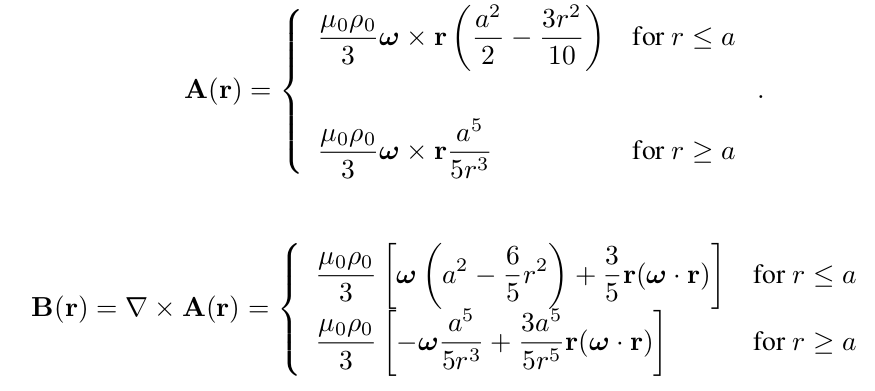 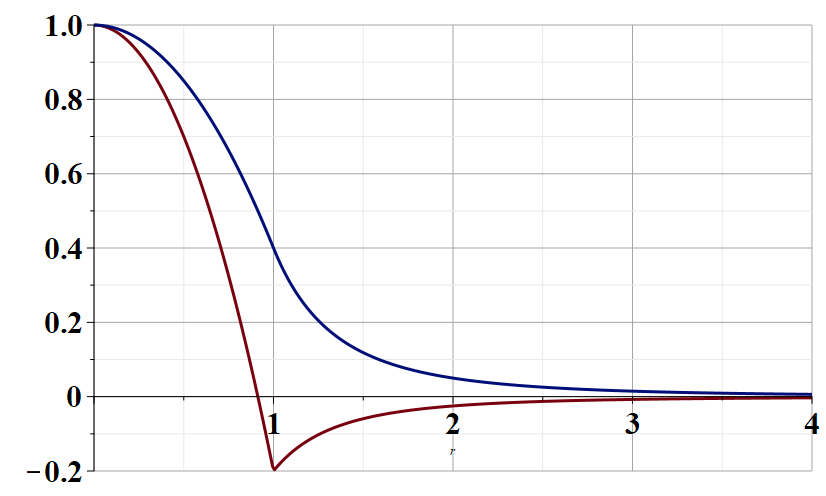 r parallel to w
Radial part of B(r)
r/a 
r perpendicular to w
02/14/2024
PHY 712  Spring 2024 -- Lecture 13
9
Various forms of Ampere’s law :
02/14/2024
PHY 712  Spring 2024 -- Lecture 13
10
Other examples of current density sources:
02/14/2024
PHY 712  Spring 2024 -- Lecture 13
11
Details of the electron orbital magnetic dipole moment
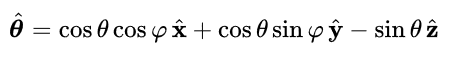 Note that:
02/14/2024
PHY 712  Spring 2024 -- Lecture 13
12
Significance of magnetic dipole – multipole approximation to vector potential and magnetic field
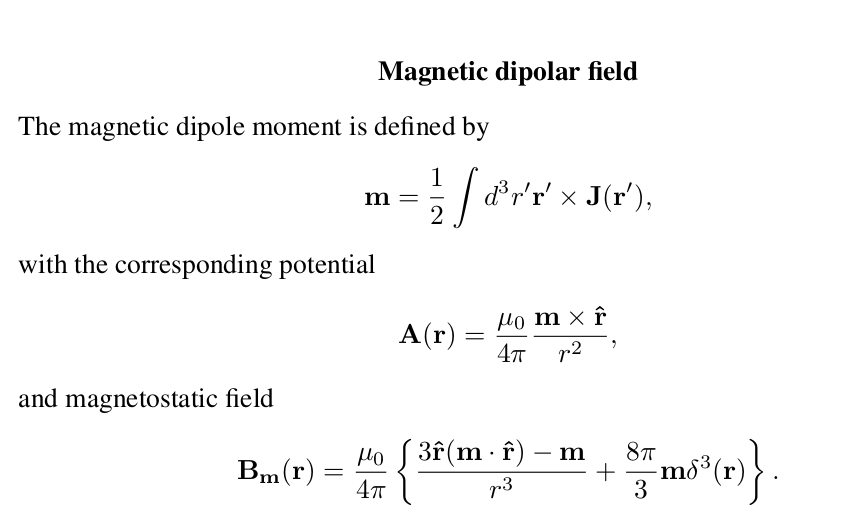 02/14/2024
PHY 712  Spring 2024 -- Lecture 13
13
Summary of magnetic field generated by point magnetic dipole moment discussed in the detailed notes:
02/14/2024
PHY 712  Spring 2024 -- Lecture 13
14
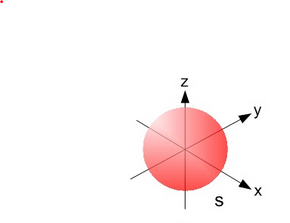 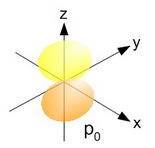 02/14/2024
PHY 712  Spring 2024 -- Lecture 13
15